Figure 8, panel F
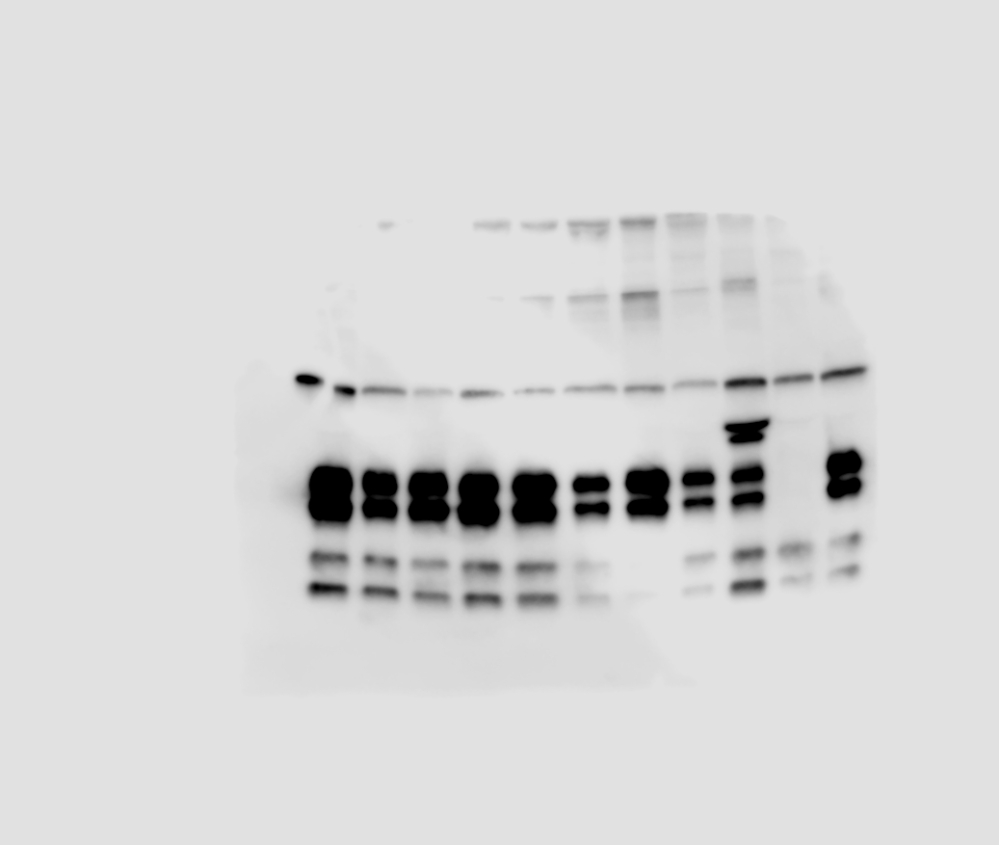